Examples of Primitive Values
Integer types
		0  -1  365  12000
Floating-point types
		0.99  -22.8  3.14159 5.0
Character type
		'a'  'A'  '#'  ' '
Boolean type
		true  false
Assignment Statements
An assignment statement is used to assign a value to a variable.
answer = 42;
The "equal sign" is called the assignment operator.
We say, "The variable named answer is assigned a value of 42," or more simply, "answer is assigned 42."
Assignment Examples
amount = 3.99;
	firstInitial = 'W';
	birthYear = currentYear - age;
	total = total + 2;
Assignment Compatibilities
Java is said to be strongly typed.
You can't, for example, assign a floating point value to a variable declared to store an integer.
Sometimes conversions between numbers are possible.
	doubleVariable = 7;
	is possible even if doubleVariable is of type double, for example.
Arithmetic Operators
Arithmetic expressions can be formed using the +, -, *, and / operators together with variables or numbers referred to as operands.
When both operands are of the same type, the result is of that type.
When one of the operands is a floating-point type and the other is an integer, the result is a floating point type.
Arithmetic Operators
Example
	If hoursWorked is an int to which the value 40 has been assigned, and payRate is a double to which 8.25 has been assigned
	hoursWorked * payRate 
	is a double with a value of 500.0.
The Division Operator
The division operator (/) behaves as expected if one of the operands is a floating-point type.
When both operands are integer types, the result is truncated, not rounded.
 Hence, 99/100 has a value of 0.
The mod Operator
The mod (%) operator is used with operators of integer type to obtain the remainder after integer division.
14 divided by 4 is 3 with a remainder of 2.
Hence, 14 % 4 is equal to 2.
The mod operator has many uses, including
determining if an integer is odd or even
determining if one integer is evenly divisible by another integer.
Sample Expressions
The Class String
We've used constants of type String already.
"Enter a whole number from 1 to 99."
A value of type String is a 
Sequence of characters 
Treated as a single item.
Concatenation of Strings
Two strings are concatenated using the + operator.
String greeting = "Hello";
String sentence;
sentence = greeting + " madam";
System.out.println(sentence);
Any number of strings can be concatenated using the + operator.
Class and Method Definitions
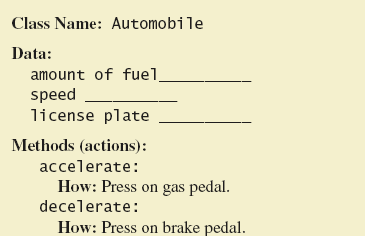 Class and Method Definitions
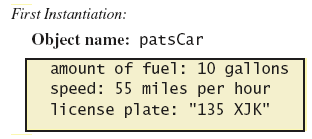 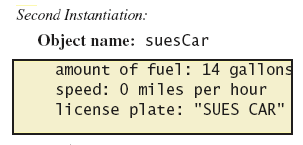 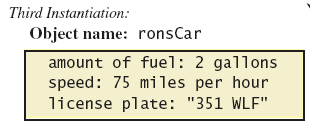 Objects that are instantiations of the class Automobile
Methods
When you use a method you "invoke" or "call" it
Two kinds of Java methods
Return a single item
Perform some other action – a void method
The method main is a void method
Invoked by the system
Not by the application program